March 2022
CHS Annual Plan 2022-23
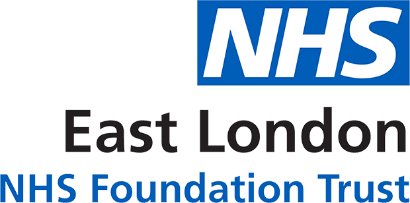 Secondary Drivers
22-23 Priorities
Strategic Objectives
Establishment of discharge to access model of care
Integration plan with Physical Health, Mental Health Services, Local Authority, Primary Care - Develop a dedicated plan to focus on joined up working rather than silo approach
Service Developments
Developing pathway modelling with system partners
Improved Population Health Outcomes
Strengthen local partnership forums to align our priorities with GPs, PCNS, local authorities, acute trusts and system partners
Integration and Co-Production
Use digital offer to complete capacity and demand improvement plans – continue management through waiting times recovery plans
Improved Experience of Care
Digital inequalities -Review communication strategy with patients
Service User Experience
To improve the quality of life for all we serve
Listen to staff and match skillset with future service development – prioritise their interests
Equality, Diversity and Inclusion
Alignment of training with needs of the organisation and staff
Significant project demand – dedicated resource to support new projects
Improved Staff Experience
Demand and Capacity
Ensure close monitoring of performance, use forecasting tools and learning from other services
Staff Wellbeing, Recruitment and Retention
Consider financial incentives for staff recruitment
Introduce volunteers
Improved Value
Digital Offer
Link with local Higher Education Institutions
Estates
Development of data, reports and performance dashboards in place to understand the pressures and impacts of initiatives
Improve IT skills and competencies – development of apps and telehealth
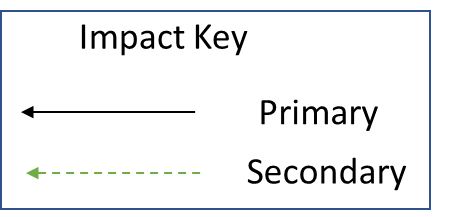 Value
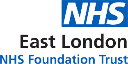 Newham
Tower Hamlets